Figure 3. Electron micrographs of axospinous synapses in freeze-substituted material labeled for PP1α and PP1γ1 by ...
Cereb Cortex, Volume 15, Issue 12, December 2005, Pages 1928–1937, https://doi.org/10.1093/cercor/bhi070
The content of this slide may be subject to copyright: please see the slide notes for details.
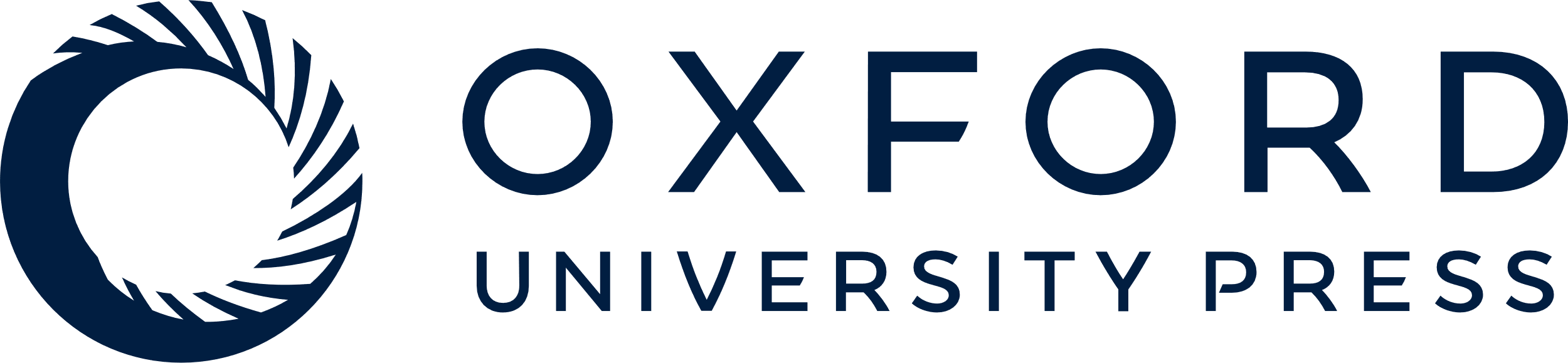 [Speaker Notes: Figure 3. Electron micrographs of axospinous synapses in freeze-substituted material labeled for PP1α and PP1γ1 by post-embedding immunogold. Dendritic spines (arrows) receive asymmetric synapses from axon terminals. Immunoreactivity was revealed by 10 nm gold particles (arrowheads), and the insets show a magnified view of the gold particles. Gold particles labeling for PP1α (A, B) and PP1γ1 (D) were seen in the PSD. PP1α immunoreactivity was also commonly identified in deeper subjacent intraspinous domains (B and C, double arrowhead). PP1α labeling was also observed in the synaptic cleft (C, small arrow). The scale bar is 500 nm.


Unless provided in the caption above, the following copyright applies to the content of this slide: © The Author 2005. Published by Oxford University Press. All rights reserved. For permissions, please e-mail: journals.permissions@oupjournals.org]